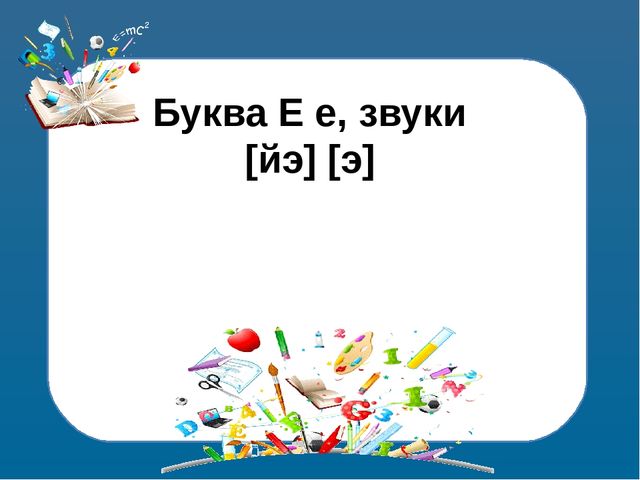 Звуки
Буквы
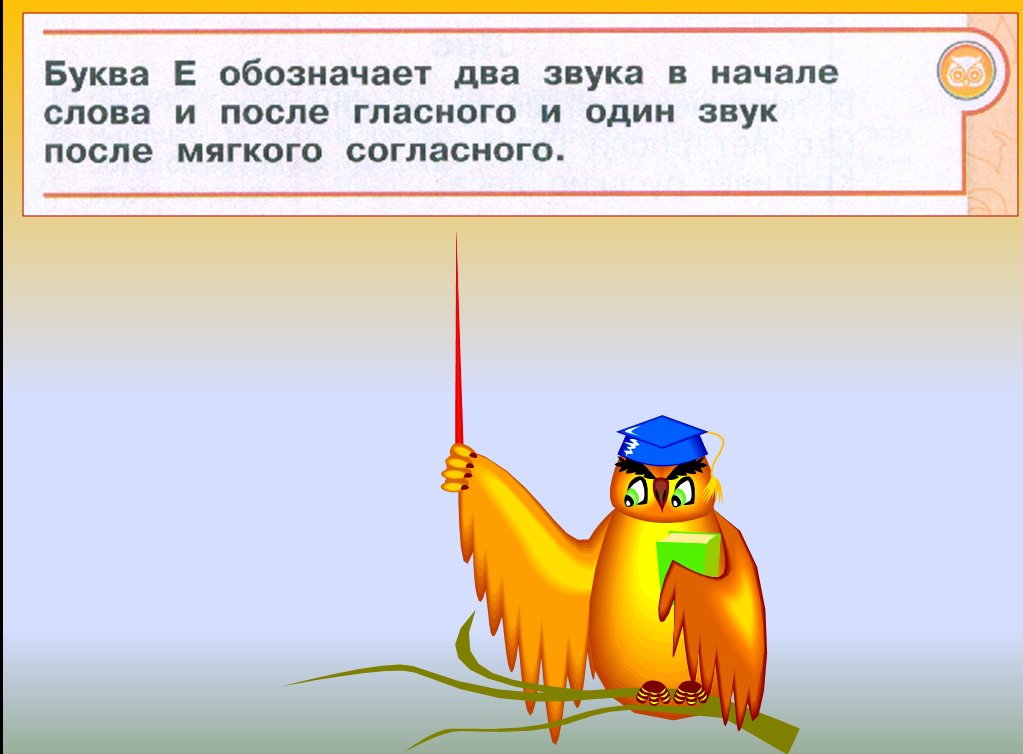 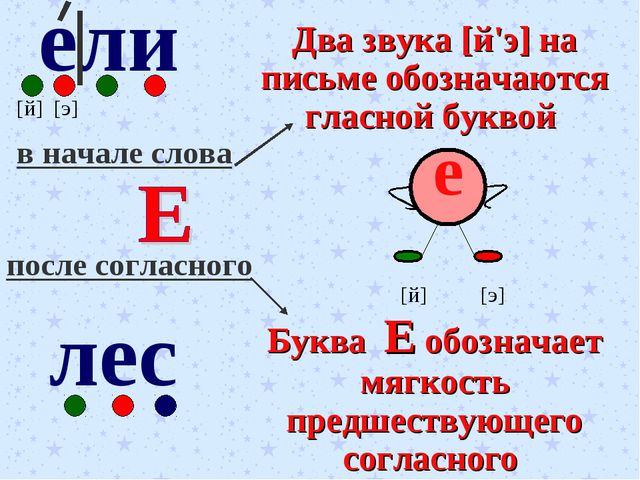 Повторим
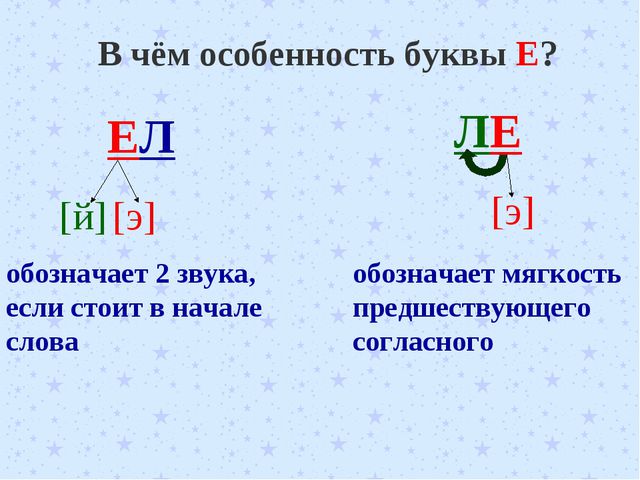 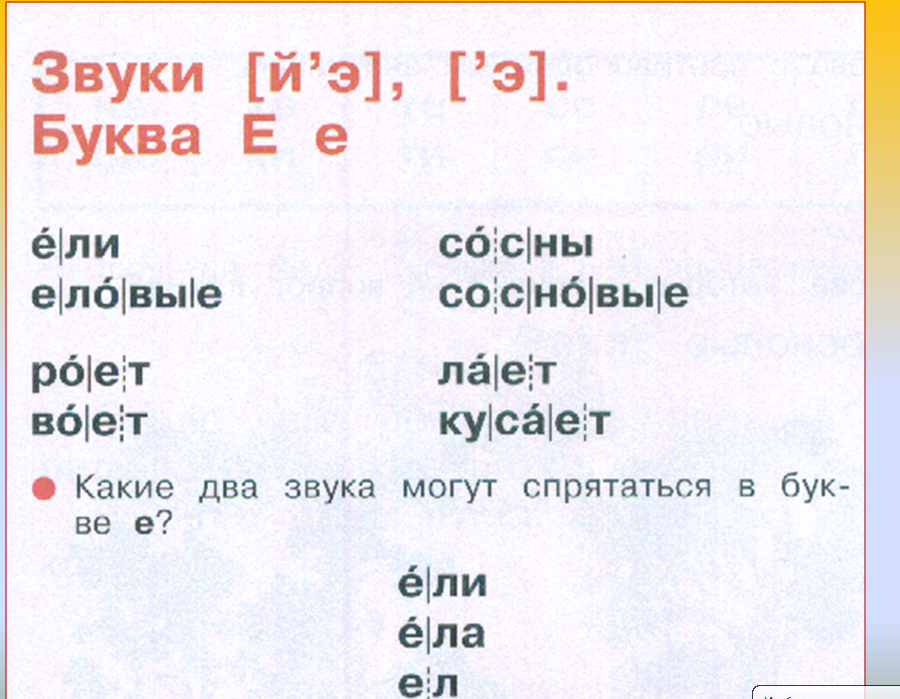 Схема звукобуквенного  анализа словбуква Е обозначает звуки (ЙЭ). Проговорить!
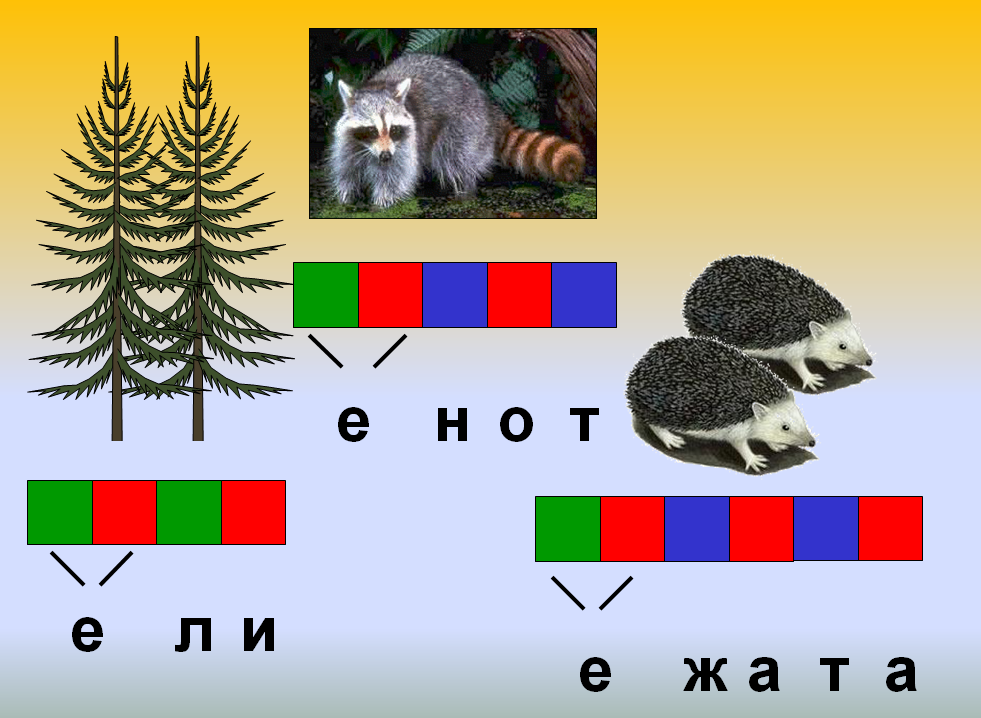 Проговорить
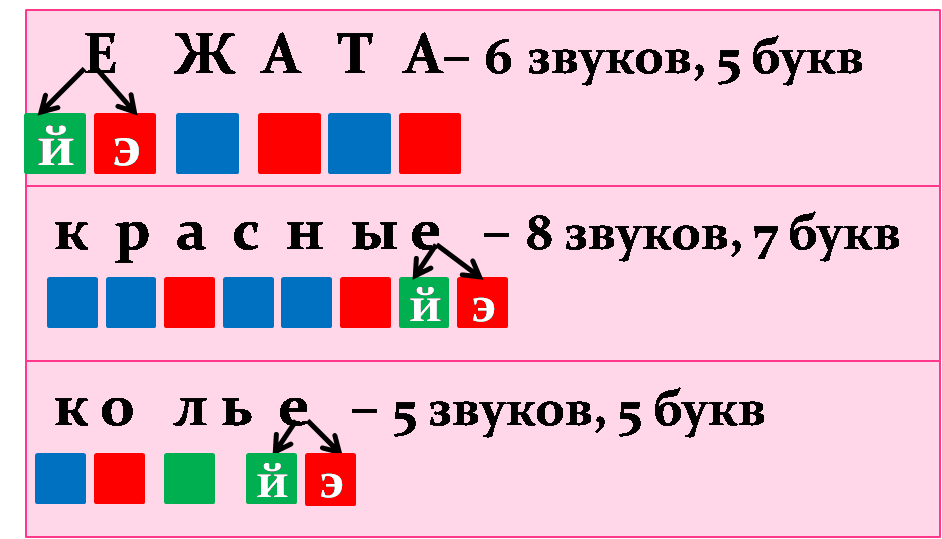 Сделать схему звукобуквенного анализа.Проговори количество звуков и букв.
МЕЛ
ЕДА
ЛЕСА
ЕЗДА
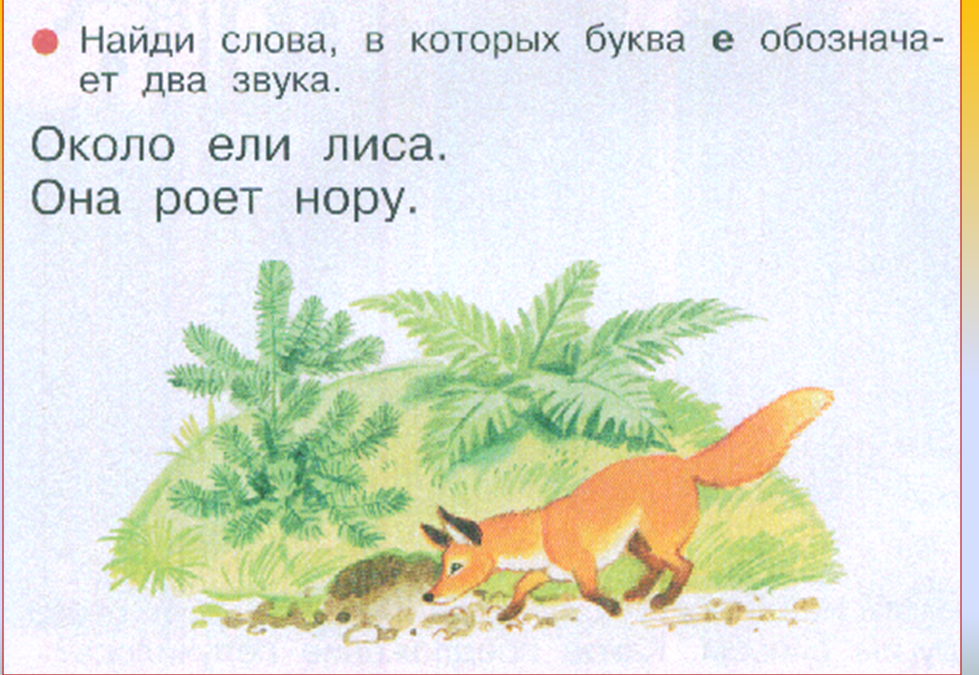 Прочитай
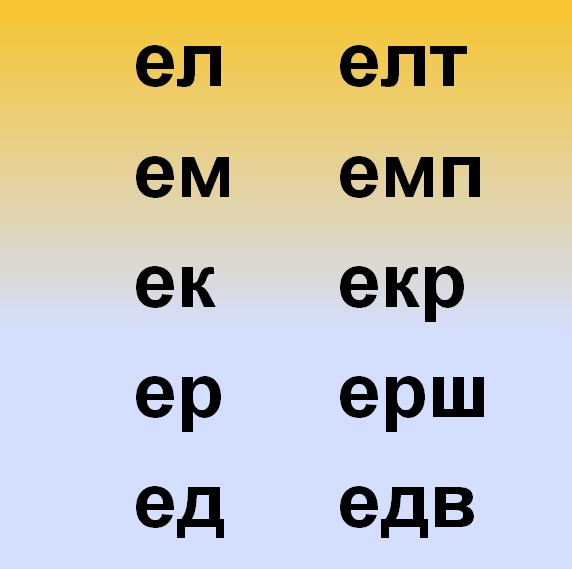 Разминка
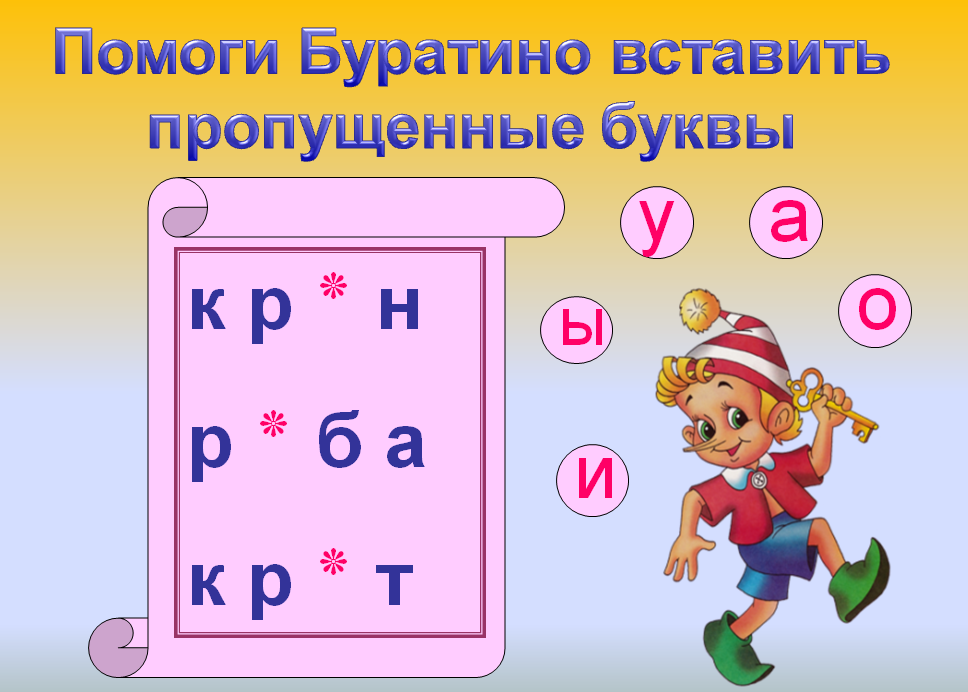 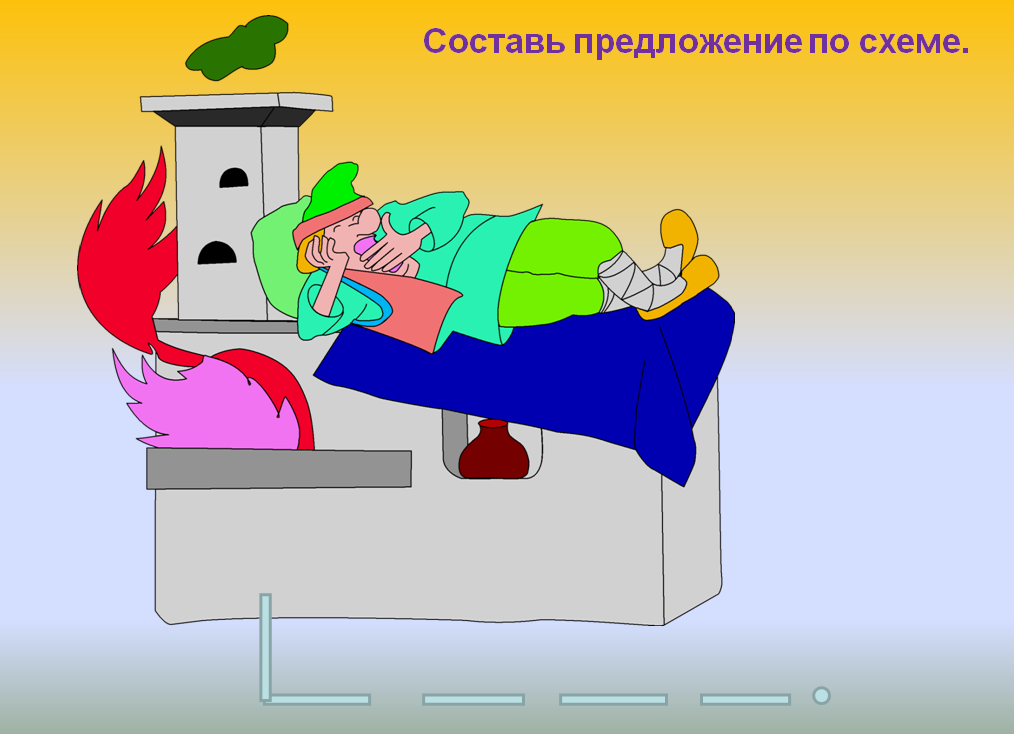 Этой буквой обозначается мягкость согласных.
«Лена гребнем причесалась,
В нем три зубчика осталось».
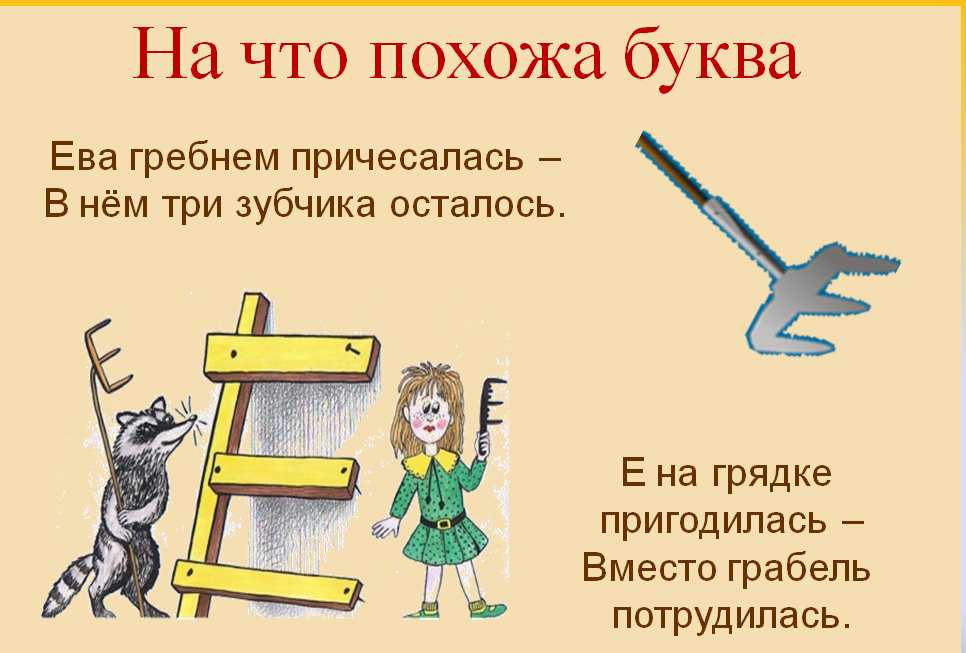 Нарисуй, слепи, выложи букву Е.на выбор
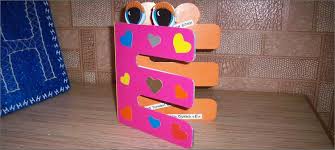 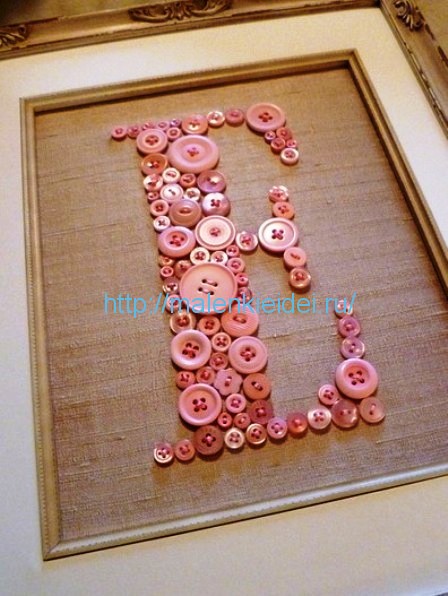 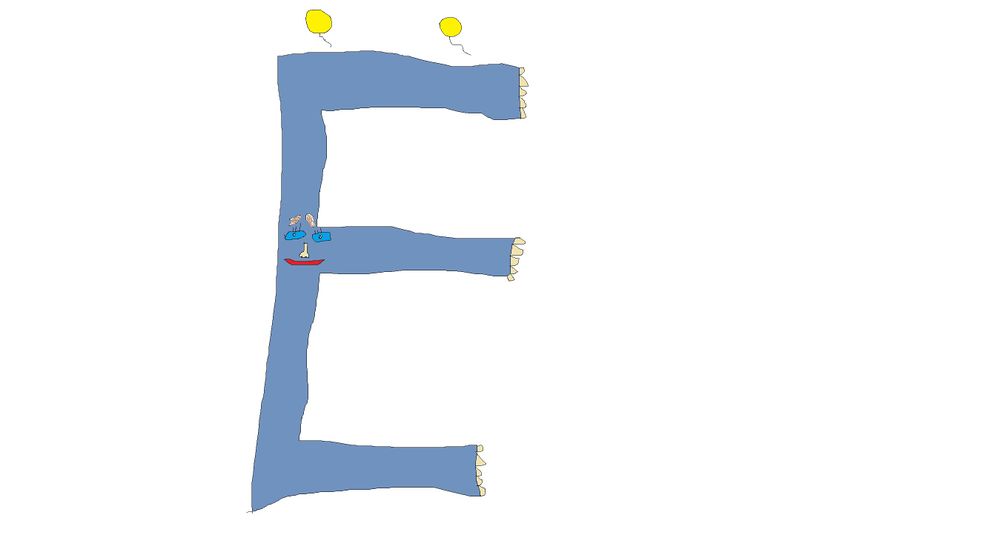 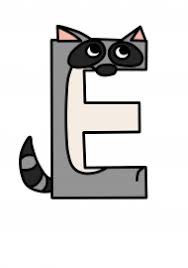